Fractions:Dividing fractions by integers
Intelligent Practice
Silent 
Teacher
Narration
Your Turn
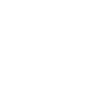 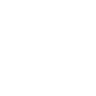 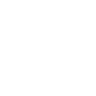 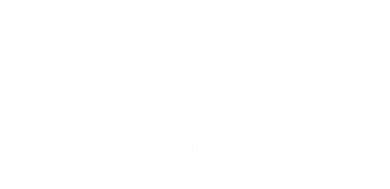 Practice
Worked Example
Your Turn
3
1.
7.
2.
8.
3
3.
15
9.
3
4.
3
5.
10.
3
11.
6.
3
1.
7.
2.
8.
3
3.
15
9.
3
4.
3
5.
10.
3
11.
6.